Data assimilationThe science of error correctionDrew PendergrassEmail your questions and corrections to Pendergrass@g.Harvard.edu
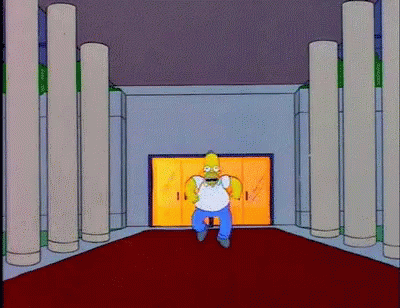 Uh oh! Looks like Homer’s prior was way off…
Table of contents
Overview of data assimilation
Some thoughts on chemical data assimilation (more throughout)
Overview of “standard methods”
3D-Var/4D-Var, including more details on GSI in GEOS-CF
Kalman filter
Link between Kalman filter and 3D-Var/4D-Var
Nonlinearities handled by Extended Kalman Filter (EKF)
Ensemble Kalman Filter (EnKF): Faster, better EKF
EnKF intuition
EnKF demo
Ensemble transform Kalman filter (ETKF)
EnKF for reanalysis or emissions updates offline: Ensemble Smoothing Kalman Filter (EnSF)
Summary
Localized ensemble transform Kalman Filter (LETKF)
Hybridizing 3D-Var and LETKF
Future of CDA
The origins of data assimilation
Data assimilation begins with meteorology, which is a chaotic, initial value problem.
Chaos: A slight change in initial conditions leads to wildly different outcomes: butterfly effect
Initial value problem: differential equations defined by initial condition
Lorenz model: classic chaos example
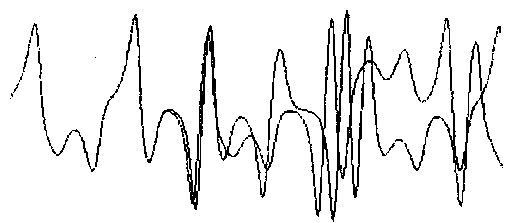 Tiny difference in 
initial conditions
Principles of chemical data assimilation
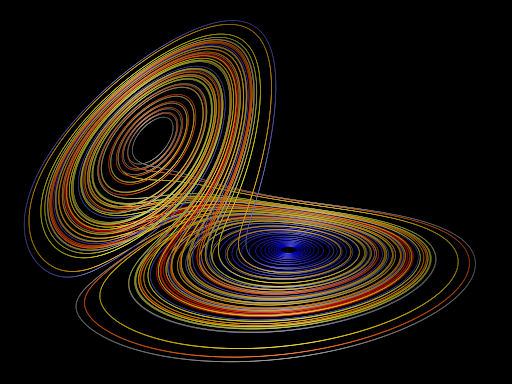 Chemistry is distinct from meteorology for two key reasons:
It is not chaotic. Systems with moderately different initial conditions will tend towards similar equilibria.
The physical modelling problem is not solved. As such, we should consider model parameters like emissions to be a (variable) part of the system.
In meteorology, we ask “How do we update our initial conditions on the basis of the data?”
Meteorology is, roughly speaking, an initial value problem.
In chemistry we ask “How do we update the model itself on the basis of the data?”
Chemistry is, roughly speaking, a parameter estimation problem. Emissions matter more than concentrations, for example.
Lorentz attractor: classic meteorology
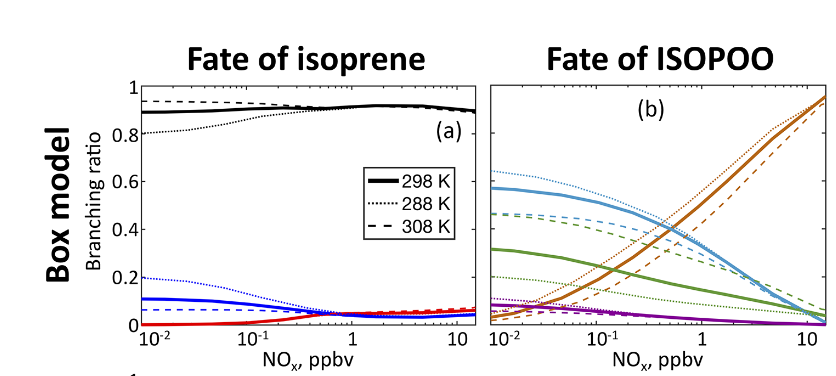 Kelvin’s paper: classic chemistry
Two methods, three main algorithms, and many combinations
Calculus of variations / optimal control
Statistical estimation
3D-Var
4D-Var
Ensemble Kalman filter (EnKF)
4D-EnVar
Gridpoint statistical interpolation (GSI) system
Integrated forecast system (IFS)
And other ‘hybrid’ approaches
Local ensemble transform Kalman filter (LETKF)
Particle filters
Used by GEOS, NOAA Hurricane WRF and Rapid Refresh, NCEP GFS, and many others. To be replaced by JEDI.
Used by ECMWF
Can model 
any PDF!
Used by Miyazaki to update emissions
[Speaker Notes: Tease the big purpose of these algorithms.]
3D-Var vs. 4D-Var: both minimize similar cost functions…
3D-Var
Distance to observations
Distance to model
4D-Var
Distance to observations
Distance to model
Adjoint required
Apply model so that observations line up in time
GSI system: “3½D-Var” via “first guess at the appropriate time” method
Idea: use multiple background files and interpolate
Observations
4D-Var
Adjoint operator
Forecast
3½D-Var
Observations
interpolation
Background file
Analysis time
Background file
3D-Var looks awfully familiar…
3D-Var
Maasakkers et. al., 2019
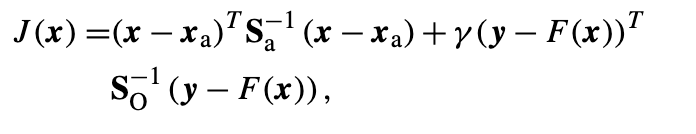 Forward operator maps state vector
to methane column using GEOS-Chem
The analytic solution to 3D-Var is simple!
Set the gradient of the cost function equal to 0!
3D-Var
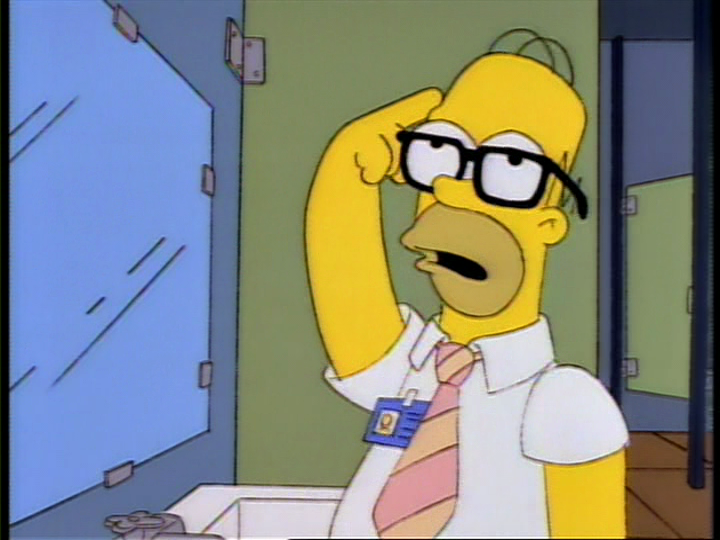 Some tedious matrix algebra…
Although analytic solutions exist, in practice 3D-Var and 4D-Var are solved iteratively
3D-Var
Step 1
Step 3
Step 5
Compute the gradient of the (linearized) cost function
Repeat inner and outer loops until convergence
(or, more realistically,
until max iterations reached)
Make initial guess
Step 4
Step 2
Take a step in direction 
of the gradient
Inner loop (linear optimization)
Outer loop (nonlinearities)
4D-Var
Iterative solver allows us to optimize general nonlinear systems (i.e., everything but methane)!
Same as 3D-Var, but with this gradient
The background error is where the magic happens
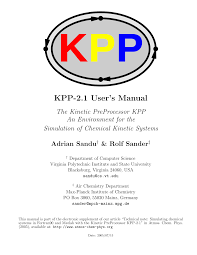 Imagine we are running a box model of a well-mixed chamber, but we observe only formaldehyde. Our goal is to infer concentrations of other species, particularly ozone.
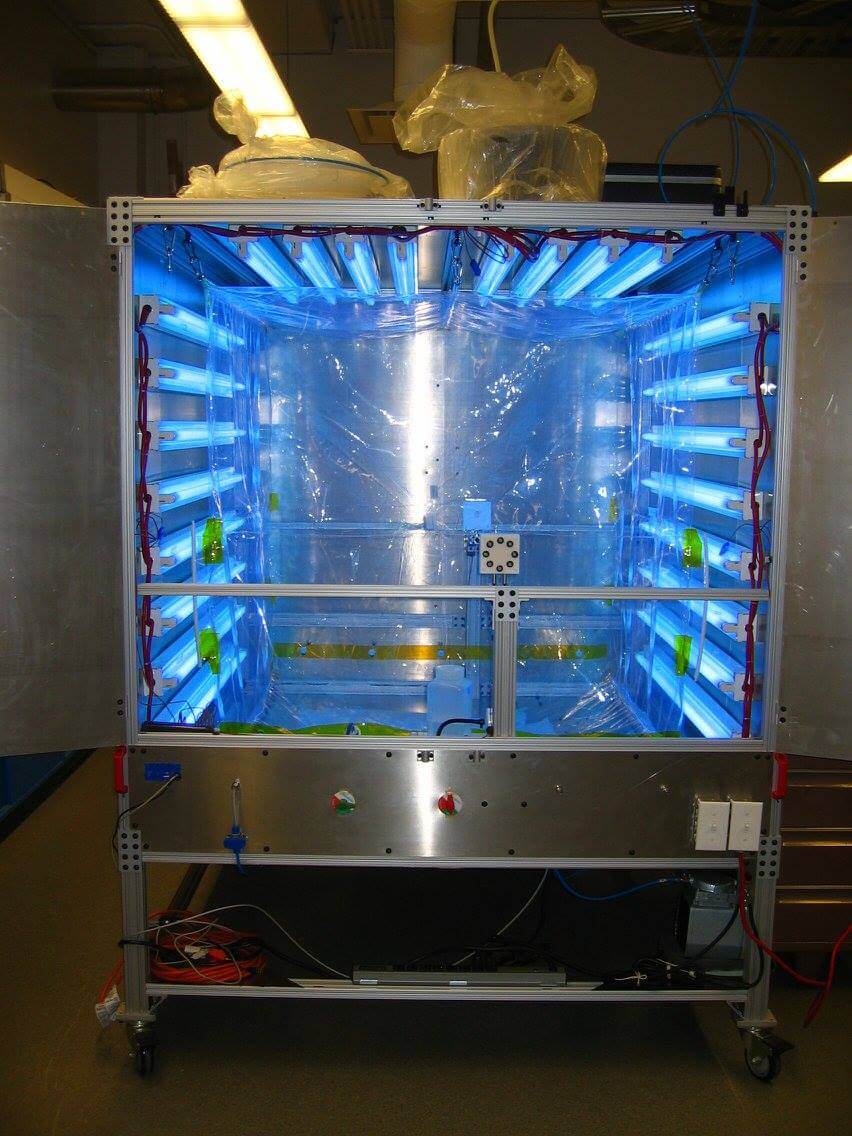 HCHO
Example adapted from Data Assimilation by Asch et. al., pg 59.
The background error is where the magic happens
Setting the 3D-Var gradient equal to zero gives us
Scalar
Vector
Vector
Absolutely critical idea: background covariance matrix provides the link between the parts of the system that we observe and the parts of the system that we cannot see.
Example adapted from Data Assimilation by Asch et. al., pg 59.
GSI 3D-Var background matrix computation
From here, in GSI, we compute regression coefficient between stream function and (1) velocity potential, (2) temperature, and (3) surface pressure. These coefficients help build up unbalanced fields from which length scales are computed, layered Gaussian filters are applied to create anisotropy and heterogeneity, and B is constructed.

I am skeptical this will work very well for chemical data assimilation. The 48 hr and 24 hr chemistry forecasts valid at same time should be essentially identical because chemistry is deterministic. This isn’t a good way of estimating the inherent variability of a non-chaotic system! In fact, GEOS does have an existing ad hoc method for estimating ozone background error independent of meteorological variables: horizontally invariant, it is set at 4% of global mean ozone at each level with some prescribed length scales [GEOS 5 manual]. That isn’t good enough for proper CDA.
Including emissions in GOES-CF, first thoughts
Kalman Filter: a natural way to preserve error information and sensitivities over time.
Kalman filter
No data assimilation
Observations
Concentration
Base model
Updates with every observation,
not at after a fixed period of time
as in 3D-Var and 4D-Var.
Base error
Idea: we accumulate information about the system over time by iteratively updating the state and error, unlike the variational methods which minimize a cost function “in one go” over a fixed time period.
Kalman filter algorithm
Step 1: Forecast
Step 2: Assimilation
Step 0: Initialize
If observation not available, continue forecasting.
If observation exists, assimilate it!
Model error covariance
Model linearization
A note on data assimilation terminology:
Superscript “f” means forecast. Out of the model.
Superscript “a” means analysis. Output of Kalman filtering.

Subscript denotes the timestep.

For notational consistency, I put an “a” on the initial conditions
Link between Kalman filter and variational methods
Kalman filter is most general of the methods we have
discussed so far and includes error characterization.
The Kalman gain looks awfully familiar…
Assume linearity and Gaussian error:
get Kalman filter
Recall the 3D-Var/methane inversion analytical solution:
Assume perfect model:
get 4D-Var
Now look at the Kalman gain from the previous slide:
They are identical! The intuition is that this gain matrix weights observations and modeled fields in a way that minimizes error.

However, Kalman filter naturally assimilates at appropriate time 
(like 4D-Var) and updates errors (unlike variational methods). That said, calculations on these error matrices at operational weather centers are intractable (usually order 106 x 106)
Assume stationary 
model: get 3D-Var
Going nonlinear: the Extended Kalman Filter (EKF)
The extended Kalman filter:
Step 0: Initialize
By adopting the inner/outer loop structure, we were able 
to extend 3D-Var and 4D-Var to the nonlinear case.
Can we do the same for the Kalman filter?
Step 1: Forecast
Step 2: Assimilation
[Speaker Notes: Reduced rank methods can reduce this memory cost dramatically by storing only the most important modes, but the TLM is still required.]
Ensemble Kalman Filter (EnKF): a powerful approximation to the EKF
Idea: instead of updating a giant covariance matrix containing error information, instead use an ensemble of full model simulations that reflect our uncertainty. This is a Monte Carlo approach of forming B!
Initialize an ensemble randomly, with state vector elements sampled from an appropriate PDF. 
For chemistry, this might mean sampling concentrations and emissions from a lognormal.
We perturb everything randomly, unlike the formation of the Jacobian where we perturb one element at a time. This allows us to construct the analysis with far fewer model runs, but with some error introduced (not to mention rank degeneracy) because not all directions of variability will be covered.
Usually the number of ensemble members is far less than the number of elements. 32 is a standard number.
Evolve each ensemble member in parallel until observation time. At observation time, we emulate the Kalman filter assimilation process without explicitly forming the covariance matrices.
We can think of the ensemble members as approximating a “reduced rank” version of the background covariance matrix.
Observations
Concentration
Ensemble of simulations (like full GEOS-Chem runs)
Time
The EnKF algorithm
Step 1: Forecast
Step 0: Initialize
Continue evolving in time
until an observation arrives
Begin assimilation
Step 4: Compute normalized anomalies
Step 3: Compute ensemble means
Step 2: Draw observation ensemble
Step 6: Update ensemble
Step 5: Compute gain
Return to step 1
This is the trick! We don’t have to invert our rank deficient ensemble matrix!
Parameters: SAPRC99 mechanism at high noon. Emissions for 29 species prescribed. 5 days of spinup. 32 ensemble members
Simple EnKF demo
Imagine that NO and NO2  emissions in real life are 50% greater than the model. We take observations every 24 hours. How can we improve accuracy of our model?
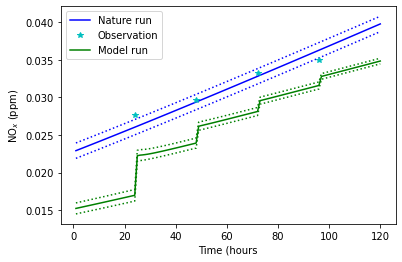 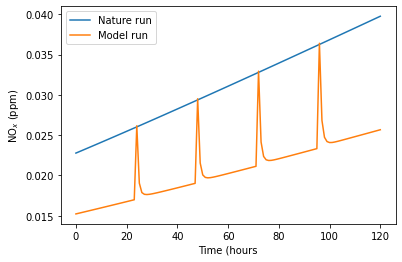 Slope still wrong because
emissions not updated
Less naïve method: create an ensemble by varying initial 
conditions and use EnKF to assimilate concentrations only
Naïve method: overwrite NOx with measured values.
Chemical mechanism immediately pushes to previous equilibrium.
Emissions are still incorrect (see slope), but all species update to reasonable regime because background error propagates information to entire system.
An imaginary EnKF scenario explained in detail
Observations arrive! It’s 100 satellite NO2 columns over the US. First, we must simulate the observations in each of our GEOS-Chem runs to compare them with the observations. This is done via the H operator. In this case, H might mean we integrate the columns of each model run and apply the satellite averaging kernel.
Run GEOS-Chem 32 times in parallel. In each instance, start with a randomly perturbed emissions field! For example, we might randomly choose scaling factors between 0.25 and 1.75 for every gridcell in the model. These could be independent (white noise) or reflect some prior knowledge of error covariance.
x 32
Run full models in parallel until an observation arrives
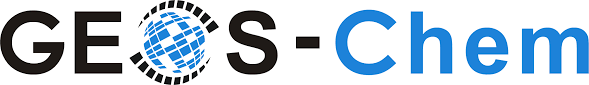 Continue to next slide.
Note: Miyazaki does something clever to parallelize the update step! I will explain this later.
An imaginary EnKF scenario explained in detail (continued)
Finally, we update the ensemble using the gain to interpolate between model states and the observed columns. For example, if we observe high values in the NO2 column over NYC, we will update concentrations in all 32 models accordingly and likely increase emissions in New York. (Continued).
More on the ensemble update step
A “realistic” experiment:

Natural emissions are randomized within 50% of some base values via scaling factors. These emissions are unknown to the modelers.

We observe NO2, SO2, O3, and formaldehyde every 24 hours.

At right is what happens when we update all 74 concentrations only using EnKF. Notice how the variation across the 32 ensemble members (green, dotted) reduces after an observation.
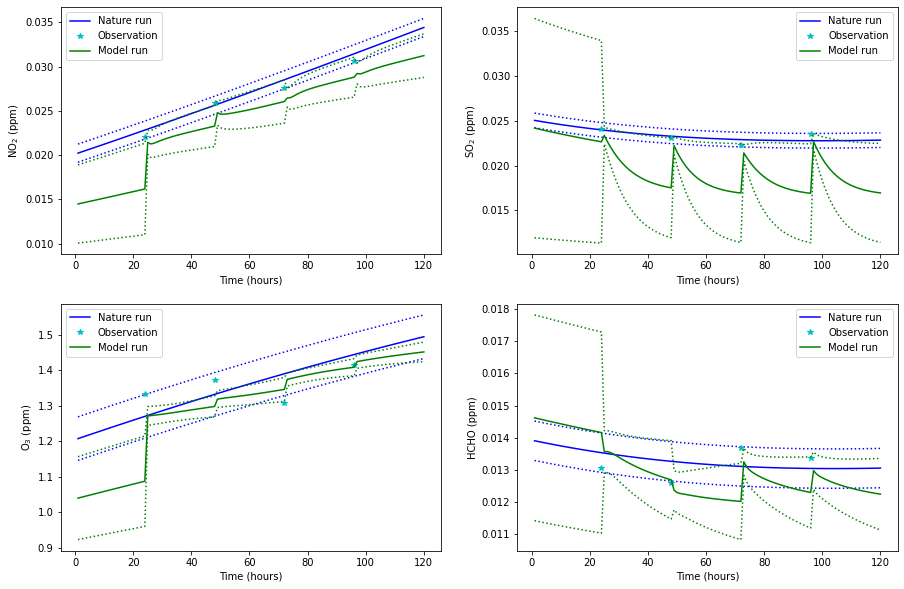 Blue dotted line represents observational uncertainty
Terrible!
NO2
SO2
Green dotted line represents standard deviation across 32 ensemble members
Not so bad!
Green solid line represents ensemble average across 32 ensemble members
O3
HCHO
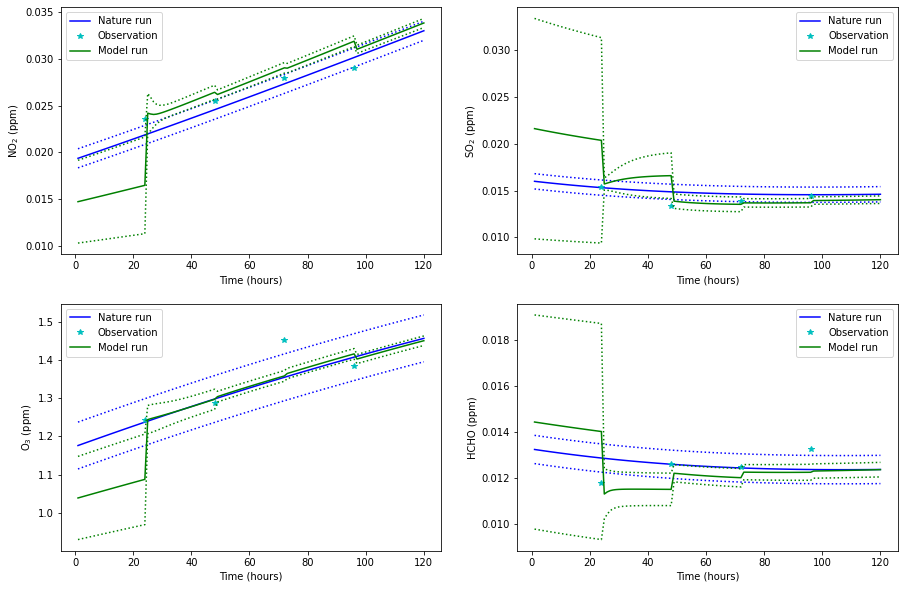 Much better! We learn
the correct emissions after just two observations!
NO2
SO2
At right is what happens when we update all 74 concentrations and all 29 emissions using EnKF.
O3
HCHO
As before, but for a longer simulation.

What is happening here? The Kalman gain is constructed from the ensemble members as explained in previous slides, and includes links between every concentration and every emission in our box model. When we observe low SO2 values, for example, as in the first observation at left, we update relevant  concentrations and emissions across all 32 ensemble members.
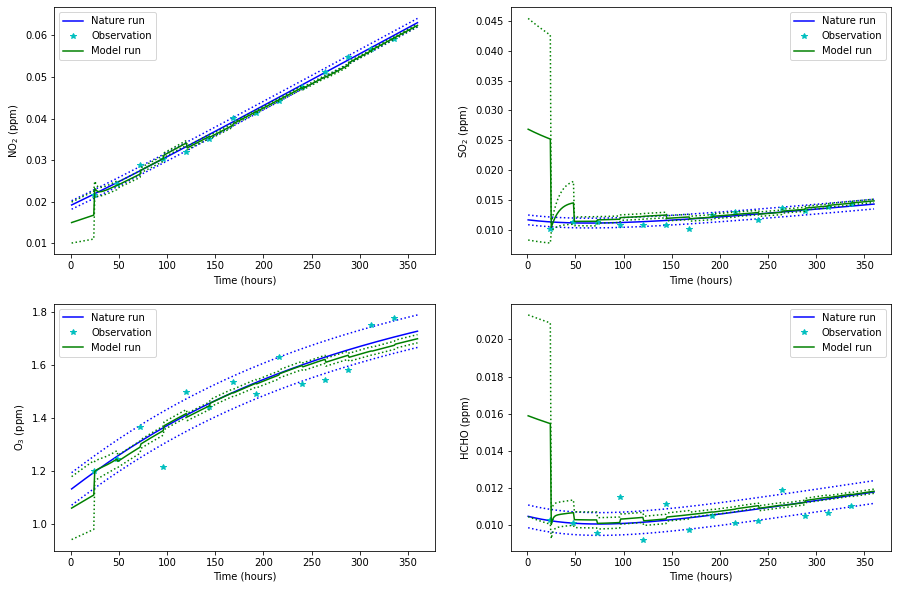 NO2
SO2
O3
HCHO
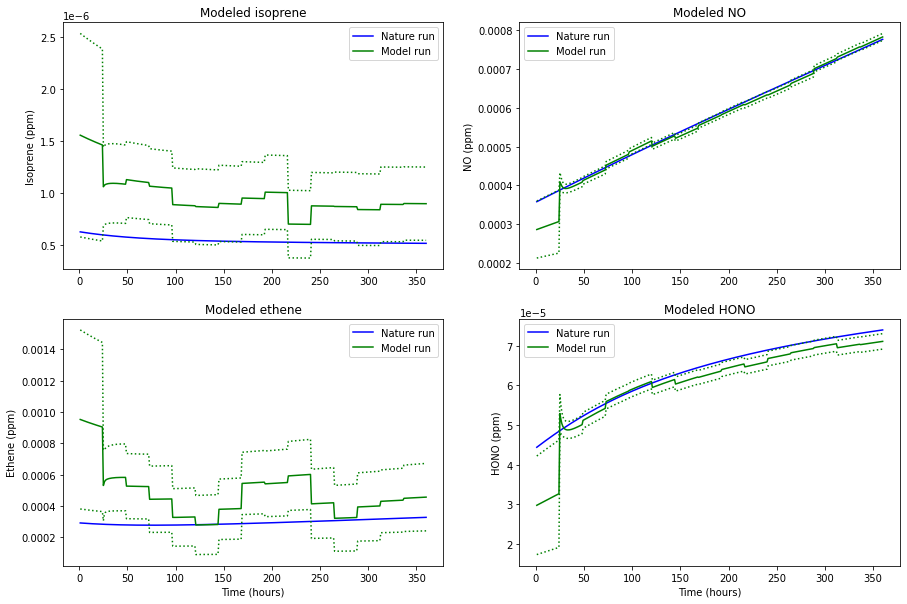 Unobserved species look good too, albeit with higher uncertainty, because they are linked within the system to the observed variables.

Recall that the background error covariance B (here approximated by the ensemble anomalies) links observations to the rest of the model!
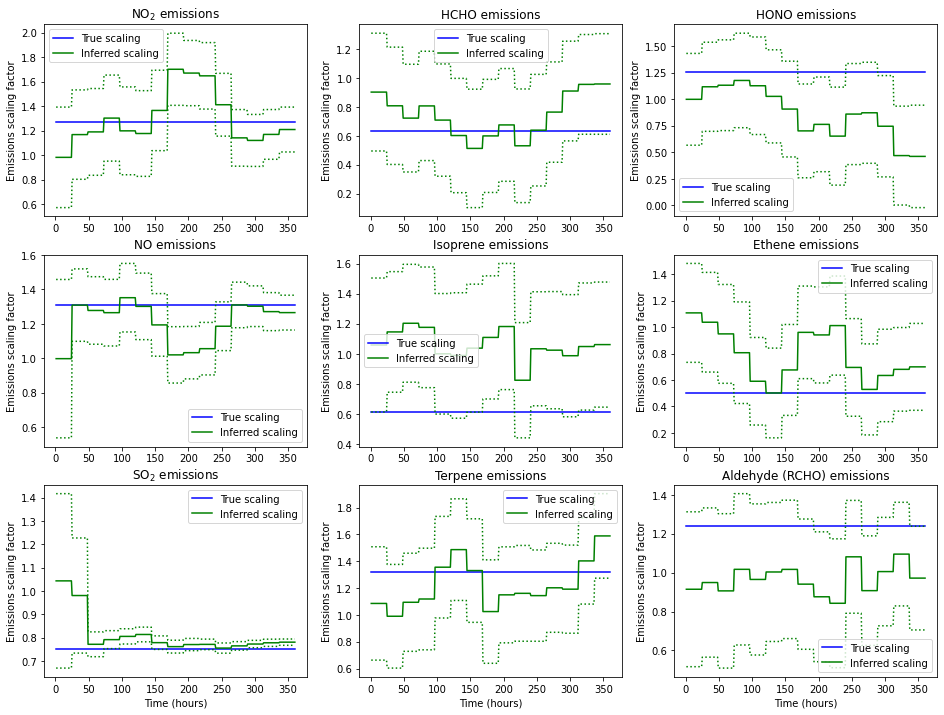 However, the emissions update is not terribly stable or accurate. This can vary wildly along with observation fluctuations.

We need to work out how to include additional prior restraints on emissions updates.

SO2 (bottom left) looks good and stable because in SAPRC99 it has quite simple chemistry. We only really have to optimize SO2 emissions based on SO2 concentrations, which is not a hard problem.
Ensemble transform Kalman filter (ETKF)
Details of the ensemble transform Kalman filter (ETKF)
Details of the ensemble transform Kalman filter (ETKF), continued.
A brief overview of the Ensemble Kalman Smoother (EnKS)
So far we have been talking about the Ensemble Kalman Filter (EnKF). EnKF apparently updates the estimate at a particular time based only on the present measurement. However, our covariance matrices (emulated by the ensemble of model runs) contain the relevant information from all past observations, so we really are updating our ensemble using present and past measurements. However, if we are doing a reanalysis, we would might like to update the estimate at a particular time based on all measurements, past, present, and future. This can be done with a related method, the Ensemble Kalman smoother (EnKS). We don’t need to cover the details now, but this method is a consistent way of computing static model parameters, such as emissions scaling factors. It does not appear to be used very often in the literature, but is theoretically quite nice.
Summary of the data assimilation zoo so far
Kalman filters
3D-Var and 4D-Var
How they work in practice:
How they work in practice:
4D-Var
Unlike 3D-Var and 4D-Var, Kalman filters allow for
Imperfect models
Preservation and updates of error information
3D-Var
Variability: assimilate at all points throughout the window via one run of forward and one run of adjoint model.
Stationary: assimilate at one point in time. Can only update initial conditions based on simultaneous observations.
Extended Kalman filter (EKF)
Ensemble Kalman filter (EnKF)
Allows nonlinearities and (some) non-Gaussian representation
Similar computationally to 4D-Var, but no adjoint
Allows nonlinearities
Theoretically equivalent to 4D-Var, under conditions of perfect model
Computationally intractable
First guess at appropriate time: Interpolate forecast to assimilate observations throughout the window, without use of adjoint.
Operationalizing EnKF for chemistry
Remember the EnKF example with the 32 GEOS-Chem simulations run in parallel? When we did the update step, we had to perform some very expensive operations on an enormous state vector (concentrations for all species in every gridcell in the 3D model, plus emissions scaling factors). Not only is this expensive, many of the computations are worse than useless. Since we aren’t perturbing every emission scaling factor individually, as we would if we were constructing the Jacobian, we are in a degenerate subspace of the error covariance. We should expect many spurious correlations to emerge, especially at long range, because of this degeneracy. Ideally we would like to limit the range of influence of each gridcell, perhaps with different distances for different species (CO should have a wider range of influence than NO2, for example). This is the idea behind the Localized Ensemble Transform Kalman Filter (LETKF), used by Miyazaki at JPL to compute emissions updates for many reactive species! 

Here’s how it works: we run the full 32 GEOS-Chem simulations. But when it comes time to assimilate an observation, we parallelize the update process. Rather than the enormous state vector representing all concentrations and emissions in the global 3D-model, we make many “baby” state vectors. For each grid point in the model, we define a “localization cylinder.” This cylinder contains relevant concentration information that influences this grid point.
Localized Ensemble Transform Kalman Filter (LETKF)
Example “baby” state vector for localization about point X
Suppose we want to simultaneously update NO2 concentrations and emissions. Then for every surface gridcell we do the following:
Concentration field from GEOS-Chem
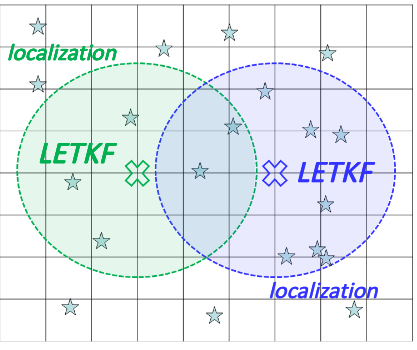 Construct a “baby” state vector as a subset of the full GEOS-Chem ensemble of runs. The green squares below represent relevant concentrations in a “cylinder of influence” surrounding the the point X, which we will be updating. These surrounding points only provide information for us to use in the construction of the localized background covariance matrix: we do not update the green squares! They will be updated separately in their own “baby state vector” optimization. For NO2, these might be concentrations of NOx, VOCs, ozone, etc. These surrounding concentrations tell us how, in the model, the NO2 emissions and concentrations at point X relate to their surroundings. For example, if we observe some high ozone downwind, these help us know how to update NO2 at point X. From this we do a baby EnKF optimization, which allows us to update only the emissions and concentrations at point X.
localization radius
point Y
Emissions and conc.
at point X
NO2  emissions at point X
X
X
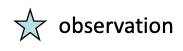 NO2 concentrations
at point X
Relevant concentrations within
localization radius
http://www.data-assimilation.riken.jp/isda2019/program/slides/7-3.pdf
Localized Ensemble Transform Kalman Filter (LETKF)
Example “baby” state vector for localization about point Y
Concentration field from GEOS-Chem
We repeat this “baby” EnKF process at every single gridcell in the model. This is an “embarrassingly parallel” operation. Take a look, for example, at point Y at right. To update NO2 concentrations and emissions at point Y, we compute a separate “localization cylinder” of concentrations at surrounding gridcells that might be related to point Y. From this, we compute a separate “baby EnKF” analysis, resulting in different ensemble and observational anomalies and a different update. For example, point Y may be far more sensitive to a third point Z than point X is, and thus the Y-Z covariance values will be higher than the X-Z values. However, because point X and point Y are updated in this “embarrassingly parallel” manner, we never have a conflict. The covariance matrices are separate, and the update is separate. LETKF is no different from EnKF: it merely parallelizes the process, so each gridcell’s sensitivities and influences are processed separately, rather than in one enormous covariance matrix.
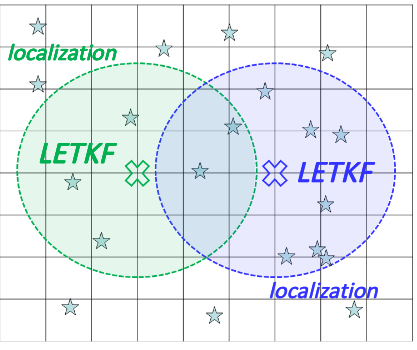 localization radius
point Y
Emissions and conc.
at point X
NO2  emissions at point Y
Y
Y
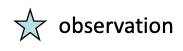 NO2 concentrations
at point Y
Relevant concentrations within
localization radius
http://www.data-assimilation.riken.jp/isda2019/program/slides/7-3.pdf
Localized Ensemble Transform Kalman Filter (LETKF)
State vector for left localization (point X)
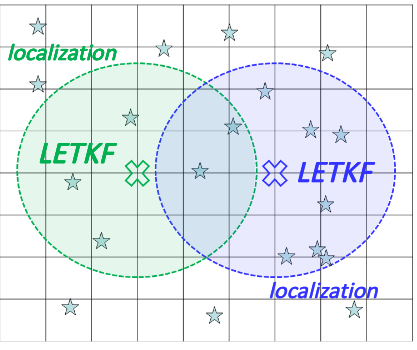 X
Emissions at point X
Relevant concentrations within
localization radius
Concentration field
Covariance matrix derived from the ensemble
X
X
X
Matrix links unobserved
emissions to observed
concentrations
Emissions at point X
point Y
X
X
X
X
X
X
X
X
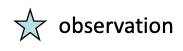 X
X
X
X
X
X
X
http://www.data-assimilation.riken.jp/isda2019/program/slides/7-3.pdf
An imaginary LETKF scenario explained in detail
Observations arrive! It’s 10,000 satellite NO2 columns over the world. First, we must simulate the observations in each of our GEOS-Chem runs to compare them with the observations. This is done via the H operator. In this case, H might mean we integrate the columns of each model run and apply the satellite averaging kernel.
Run GEOS-Chem 32 times in parallel. In each instance, start with a randomly perturbed emissions field! For example, we might randomly choose scaling factors between 0.25 and 1.75 for every gridcell in the model. These could be independent (white noise) or reflect some prior knowledge of error covariance.
x 32
Run full models in parallel until an observation arrives
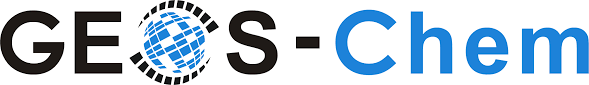 Until now, we have done essentially normal EnKF/ETKF. Things change on the next slide.
An imaginary LETKF scenario explained in detail (cont.)
Repeat the process on this slide for every gridpoint in the global state vector that we would like to optimize. This is “embarrassingly parallel” because each update is entirely independent. After each gridcell is updated, combine all updates into a new global state vector and run GEOS-Chem 32 times in parallel until the next observation arrives.
LETKF real-life example: Miyazaki’s method
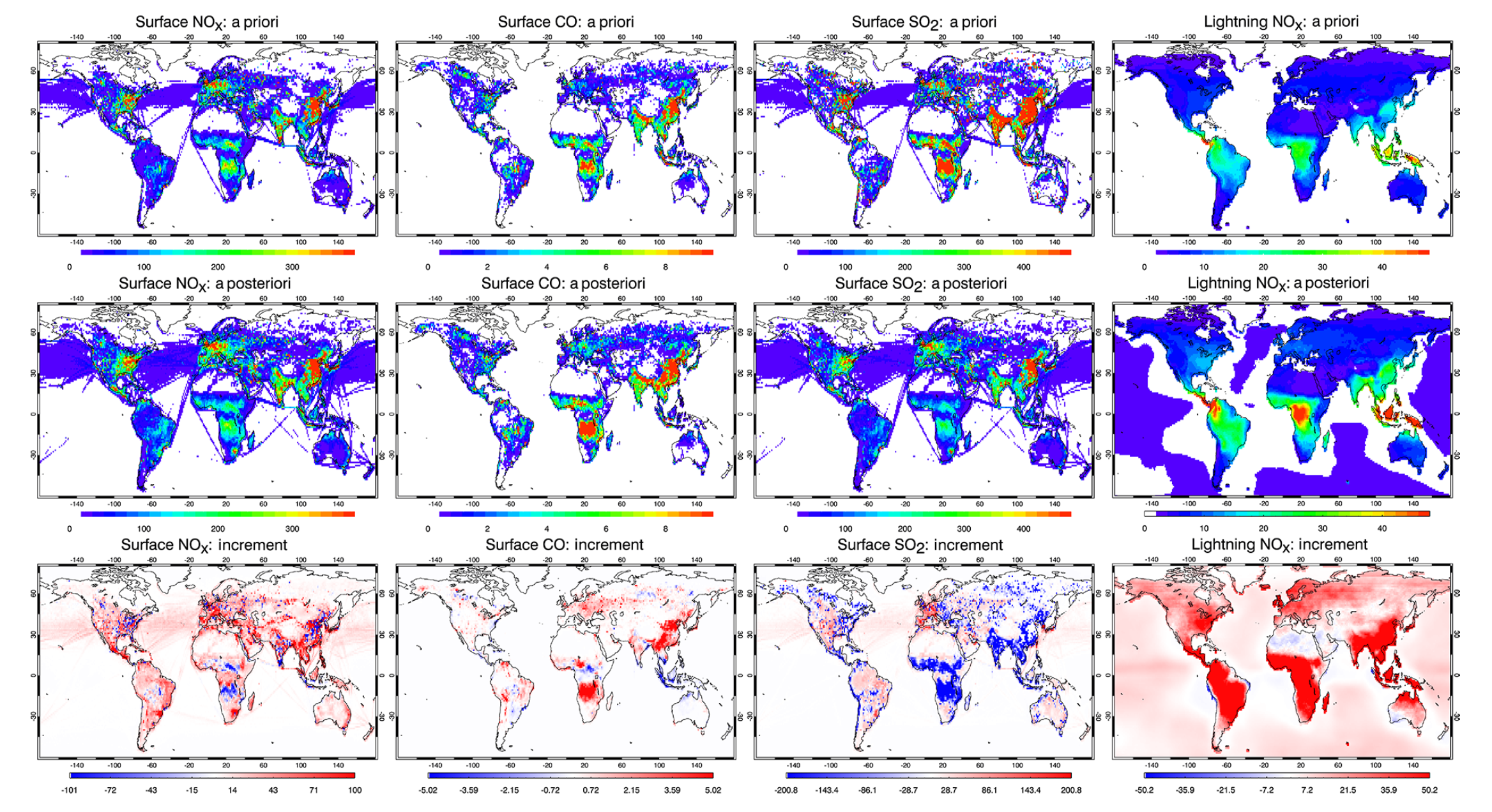 Each emission scaling factor optimized independently in the LETKF process! From Miyazaki et. al., 2020.
Hybrid methods are becoming increasingly explored as ways of fusing ensembles with existing variational DA systems: ideal for chemistry after GSI->JEDI switch.
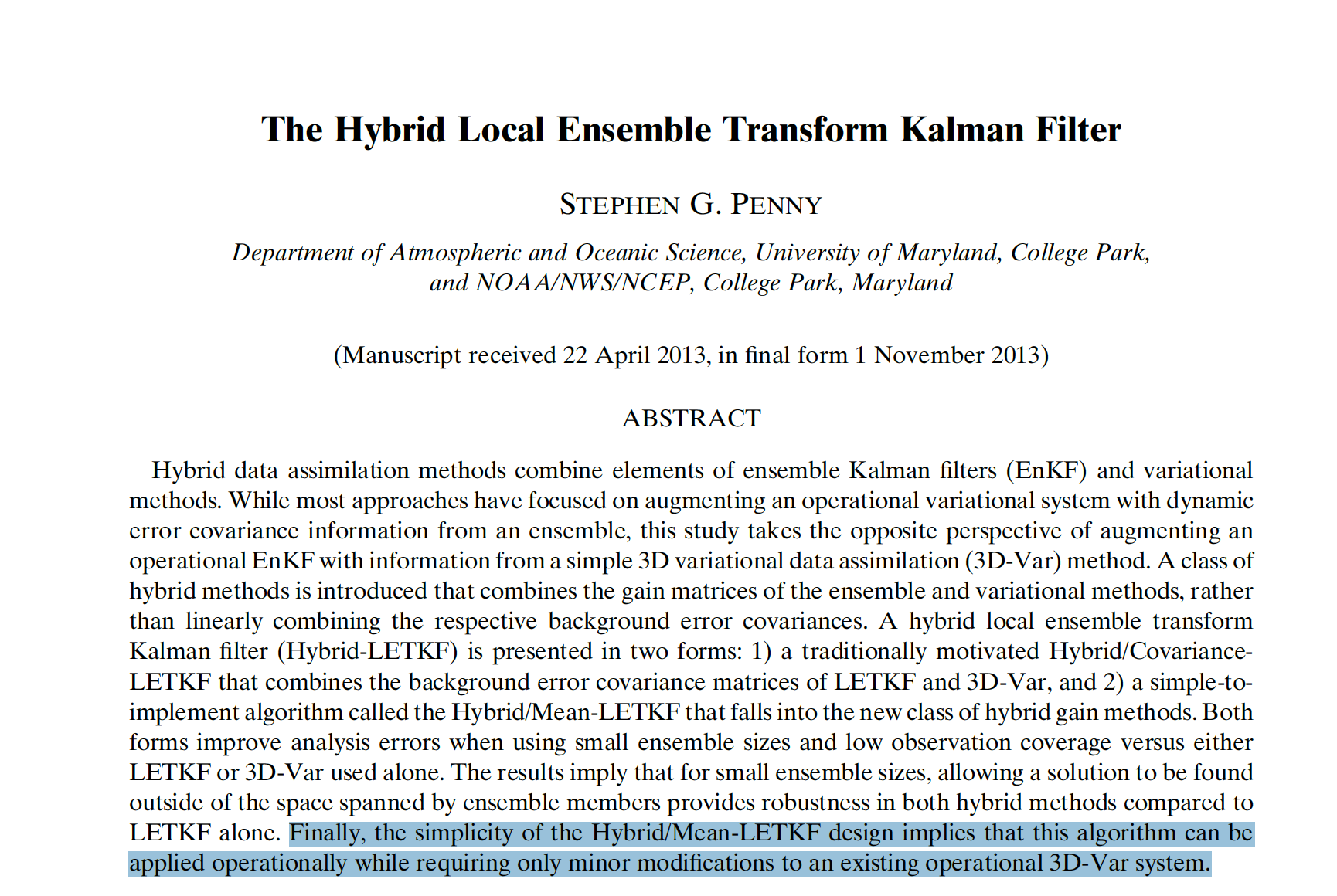 Future of CDA, powered by neural network emulation of GEOS-Chem
Imagine that in a 3D-Var/LETKF hybrid model, we use the full GEOS-CF model for the 3D-Var portion of the update, but for the ensemble of simulations in LETKF we use Makoto’s neural network emulation of GEOS-Chem plugged into GEOS5. This would drastically cut down on the computational costs of evolving this ensemble, aided by the fact that hybrid methods require fewer ensemble members due to the information provided by 3D-Var. This puts a hybrid 3D-Var/LETKF model well within our capacities.
Moreover, there exist methods called “particle filters” which fully generalize data assimilation to highly non-linear, non-Gaussian contexts. While all the methods we have discussed so far implicitly assume some degree of linearity and Gaussian statistics (in that they work only with the first and second moments of the PDF), particle filters can evolve arbitrary PDFs in a Monte Carlo approximation of the Fokker-Planck equation. Particle filters are not used in practice because they require a large number of ensemble members. However, with neural network emulation, they may be approaching the realm of possibility. This would give us a great ability to work with complex PDFs in a rigorous way, like the bimodal distribution of particle sizes.